JGZ-Richtlijn Vroegtijdige opsporing van gehoorverlies bij kinderen en jongeren (0-18)
Noëlle Uilenburg & Karin Wiefferink (NSDSK)
Caren Lanting & Jacqueline Deurloo (TNO)
6 juni 2016
Waarom deze richtlijn?
Tweeledig doel:
Vroegtijdig signaleren van gehoorverlies bij kinderen na de neonatale periode
Geven van voorlichting ter preventie van gehoorschade door lawaai bij jongeren 

Deze richtlijn vervangt de JGZ-richtlijn Vroegtijdige opsporing gehoorstoornissen uit 1998
*
[Speaker Notes: Deze powerpoint kan gebruikt worden voor scholing binnen uw JGZ-instelling. Afhankelijk van de groep professionals die u wilt scholen kunt u selectief gebruik maken van diverse slides.
Slide 13-30 bij inventarisatie risicofactoren: door arts en jeugdverpleegkundige 
Slide 31-45  bij uitvoering audiometrie op kleuterleeftijd: door doktersassistente of andere professional die de audiometrie uitvoert
Slide 47-49 bij voorlichting preventie lawaaischade: door GGD]
Veranderingen t.o.v. de huidige werkwijze
Bij kinderen in de leeftijd van 0 tot 4 jaar vindt opsporing van gehoorverlies plaats op basis van risicofactoren en indirect via bijvoorbeeld gedragsproblemen,  concentratie- problemen en vermoeidheid
Bij kinderen vanaf de leeftijd van vier jaar wordt drempelaudiometrie volgens de ‘descending’ methode niet meer getest op de frequentie van 6000 Hz omdat dit niet tot het spraakgebied behoort
Aanscherping van criteria voor controle en verwijzing naar aanleiding van het drempelaudiometrie
Bij jongeren op middelbare school inventariseert de JGZ één keer het gehoorgedrag met behulp van vragenlijsten zodat GGD/gemeente gerichter educatie en voorlichting kunnen geven
*
Incidentie en prevalentie perceptief gehoorverlies
Prevalentie van permanent matig tot zeer ernstig bilateraal gehoorverlies bij jonge kinderen lopen uiteen van 1 per 1000 kinderen bij de geboorte tot 3 per 1000 bij oudere kinderen
*
Incidentie en prevalentie conductief gehoorverlies
 tgv OME
OME is één van de meest voorkomende ziektes bij kinderen van 0 tot 4 jaar
80% van de kinderen voor de leeftijd van 4 jaar maakteen episode van OME door (Rovers, 2000)
Ongeveer 35% van deze kinderen heeft korte (één tot drie maanden), al dan niet herhaalde episoden van OME
30% heeft langdurige (drie tot negen maanden) al of niet herhaalde episoden
10% maakt episoden door die langer dan een jaar duren, wat kan leiden tot permanent gehoorverlies
*
Incidentie en prevalentie lawaaischade
Gehoorverlies: 
Mn 3,5%-6,5% 12-30 jarige jongens en mannen gehoorverlies van 3dB tgv hard geluid
Bij meisjes en vrouwen niet aangetoond
Zijn kleine gehoorverliezen, vallen onder normaal gehoor
Gehoorverlies tgv lawaai ontwikkelt zich langzaam
Tinnitus:
Tinnitus (oorpiep, oorsuizen etc) eerste teken van schade aan gehoor
Vaak tijdelijk maar kan blijvend worden.
Tinnitus kan zeer ernstige vormen aannemen
Uitgangsvragen bij JGZ-Richtlijn Gehoor
Mbv knelpuntenanalyse 4 hoofdvragen:
Welke afstemming dient plaats te vinden tussen Jeugdgezondheidszorg en NICU zodat pasgeborenen de juiste neonatale gehoorscreening krijgen? 
Wat zijn risicofactoren voor ‘late onset’ gehoorverlies?
Leidt gehoorscreening bij 4-6 jarigen tot betere signalering?
Hoe kan lawaaischade voorkomen worden?

Beantwoording op basis van systematisch literatuuronderzoek, grijze literatuur, expert opinion
*
[Speaker Notes: Voorafgaand aan de richtlijnontwikkeling is een knelpuntenanalyse onder gebruikers uitgevoerd. Deze knelpuntenanalyse heeft geleid tot 10 uitgangsvragen die in de richtlijn beantwoord worden. Deze uitgangsvragen kunnen worden samengevat tot vier hoofdvragen.]
Inhoud van de JGZ-Richtlijn Gehoor
Inleiding
Werking van het gehoor/gehoorverlies
Neonatale gehoorscreening aanbeveling
Signalering van gehoorverlies na de neonatale periode; aanbevelingen 0-4 jaar
Signalering van gehoorverlies na de neonatale periode; aanbevelingen > 4 jaar
Preventie van gehoorverlies door hard geluid; aanbevelingen
Afkortingen
Totstandkoming
Verantwoording
https://www.ncj.nl/richtlijnen/jgzrichtlijnenwebsite/
[Speaker Notes: Voorafgaand aan de richtlijnontwikkeling is een knelpuntenanalyse onder gebruikers uitgevoerd. Deze knelpuntenanalyse heeft geleid tot 10 uitgangsvragen die in de richtlijn beantwoord worden. Deze uitgangsvragen kunnen worden samengevat tot vier hoofdvragen.]
Terminologie
Perceptief gehoorverlies
Cochleair 
Retrocochleair (o.a. auditieve neuropathie)
Lawaaischade 
Conductief gehoorverlies
Tijdelijk
Permanent
[Speaker Notes: Gehoorverlies kan veroorzaakt worden door pathologie in de cochlea (‘cochleair gehoorverlies’), maar ook door pathologie in het traject vanaf de cochlea in het centrale zenuwstelsel (‘retrocochleair gehoorverlies’). Cochleair gehoorverlies is gehoorverlies dat ontstaat door een defect in de cochlea, het slakkenhuis. Het gaat dan om de zintuigcellen, de trilhaarcellen, die zijn aangedaan door een aangeboren afwijking of een verworven afwijking (lawaai of medicatie). Perceptief cochleair gehoorverlies uit zich niet alleen als minder goed horen, maar ook als vervormd horen, d.w.z. dat spraak wel gehoord, maar niet verstaan wordt. Voorbeelden van een perceptief cochleair gehoorverlies zijn: de meeste vormen van aangeboren slechthorendheid, ouderdomsslechthorendheid, beschadiging door hard geluid, gehoorverlies door ototoxische medicatie, virale of bacteriële infecties en plotsdoofheid. Bij dit laatste neemt het gehoor van het ene op het andere moment af.

Retrochochleair gehoorverlies ligt voorbij het slakkenhuis, voorbij de cochlea. De problemen bij dit gehoorverlies zitten in de gehoorzenuw, of de auditieve banen in de hersenen. Deze vorm van gehoorverlies komt aanzienlijk minder voor dan cochleair gehoorverlies.  Retrochochleair gehoorverlies kan het gevolg zijn van een aangeboren afwijking, maar ook ontstaan door bijvoorbeeld een tumor.  

Een type gehoorverlies waar we nog even speciaal bij stil willen staan is de auditieve neuropathie. Dit is gehoorverlies dat wordt veroorzaakt door een defect aan de binnenste trilhaarcellen van de cochlea of aan de gehoorzenuw. Auditieve neuropathie kan dus zowel in cochleair als retrocochleair zijn oorsprong vinden. Waarom we er speciaal bij stilstaan is omdat het programma voor gehoorsceening van pasgeborenen werkt met de otoacoustische emissie meting in de eerste twee screeningsronden. Deze methode meet of de buitenste trilhaarcellen van de cochlea goed functioneren. Als er sprake is van AN of een andere vorm van retrocochleair gehoorverlies dan wordt dit dus niet opgepikt met de otoacoustische emissiemeting. Kinderen die op de NICU hebben gelegen hebben een heel grote kans op AN. Gezonde zuigelingen veel minder.  NICU kinderen maar ook gezonde zuigelingen met verhoogde kans op AN worden gescreend met A-ABR. Maar het zou dus kunnen dat een kind met AN een voldoende haalt bij de NGS en zich later toch presenteert met gehoorproblemen.

Een andere hoofdcategorie type gehoorverlies is het conductief gehoorverlies. Conductief gehoorverlies is er sprake van een storing in de overdracht (geleiding) van geluid via de gehoorgang, gehoorbeentjes in het middenoor naar het binnenoor. Dit kan door tijdelijke oorzaken komen; zoals bijvoorbeeld door een cerumenprop of otitis media met effusie maar het kan ook een permant probleem zijn, bijvoorbeeld wanneer de gehoorgang niet doorloopt of het middenoor niet goed is aangelegd voor de geboorte.  Soms is daar met een operatie nog wel iets aan te doen.]
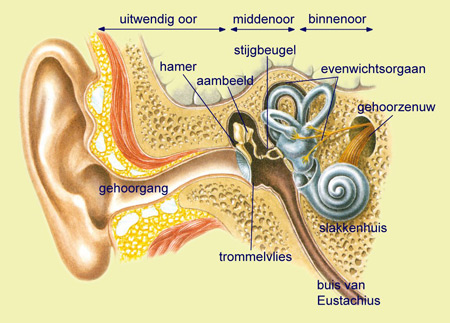 [Speaker Notes: Gebruik deze dia om de locaties van de typen gehoorverlies aan te geven.]
Trilhaarcellen
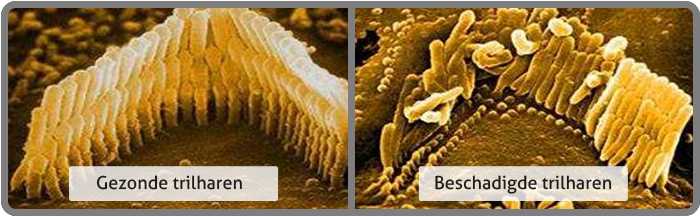 [Speaker Notes: Een perceptief gehoorverlies is de meest voorkomende vorm van gehoorverlies. Hierbij is de conditie van de kleine trilhaarcellen in het slakkenhuis niet goed aangelegd of beschadigd. De trilhaarcellen zetten in goede conditie geluidstrillingen om in een zenuwprikkel naar de hersenen. Op deze plaatjes ziet u de trilhaarcellen in de cochlea. Zoals op het linkerplaatje te zien is, staan deze mooi rechtop in een keurige rij. Op het rechterplaatje kun je zien hoe beschadigde trilhaarcellen eruit zien.]
Afstemming met NICU
Doel: elk kind krijgt juiste screening
Activiteit: afstemming met NICU’s
Wie: management
Wat: NAW gegevens, geboortedatum, is kind op NICU gescreend
Als kind niet op NICU gescreend is, dan screent JGZ het kind
[Speaker Notes: In de NICU en de JGZ zijn twee verschillende screeningsprogramma’s aanwezig. Kinderen die langer dan 24 uur op een NICU hebben gelegen worden twee maal met automated-auditory brainstem response (A-ABR) gescreend voor ontslag uit het ziekenbuis. Soms wordt alleen de 1e screening op de NICU gedaan en moet het kind voor de tweede screening terugkomen. 

In de JGZ wordt in de eerste en tweede ronde met oto-acoustische emissies gescreend (OAE screening). Pas als een kind bij 2 maal OAE niet geslaagd is, wordt met de A-ABR gescreend. Deze screening wordt thuis of op het consultatiebureau uitgevoerd.

Eerder bespraken we het verschijnsel auditieve neuropathie. Kinderen die op de NICU hebben gelegen hebben een verhoogde kans op dat type gehoorverlies. De OAE screening pikt dit type gehoorverlies namelijk niet op. Deze kkn worden niet voor niets met de A-ABR gescreend door de NICU. 

Het is belangrijk dat de JGZ weet welke kinderen op de NICU hebben gelegen. Een ex NICU kind moet niet met OAE gescreend worden en bovendien moet een NICU kind officieel helemaal niet door de JGZ maar door het ziekenhuis gescreend worden. Om dit te kunnen bepalen is het bij kinderen die in het ziekenhuis hebben gelegen belangrijk om vast te stellen of het om een NICU kind gaat of om een opname op een ‘gewone kinderafdeling’. 

De JGZ moet dus op een of andere manier weten welke kinderen niet door hen gescreend hoeven te worden. Dit kunnen we alleen niet zomaar navragen want dergelijke medische informatie valt om de WBP, wet bijzondere persoonsgegevens. Hier moeten de ouders dus toestemming voor geven. 

Het is belangrijk dat er tussen de JGZ en de NICUs afspraken komen hierover. Deze afspraken moeten lokaal gemaakt worden op managementniveau. Hiervoor moet iets opgezet worden wat er nu nog niet is. 

De uitslag van de NICU screening is in eerste instantie niet belangrijk. Deze komt bovendien richting de JGZ bij ontslag uit het ziekenhuis. Dit is vastgelegd in de NCJ richtlijn te vroeg en/of small for gestational age geboren kinderen. Dit moment is voor de gehoorscreening echter te laat. Hier kan niet op gewacht worden.]
Risico factoren inventariseren (1)
Wanneer?
Tijdens 1e huisbezoek en 1e contact jeugdarts
Hoe?
Vragen aan ouders
Registreren in digitaal dossier
Follow-up tijdens ieder contactmoment
Extra aandacht voor gehoor
Monitoren communicatieve ontwikkeling
[Speaker Notes: In de richtlijn wordt geadviseerd dat risicofactoren voor later ontstaan gehoorverlies worden uitgevraagd en geregistreerd.  Deze risicofactoren worden tijdens het 1e huisbezoek en in het 1e contact tussen de jeugdarts en het kind uitgevraagd. Uiteraard worden ook risicofactoren die pas later duidelijk worden geregistreerd in het dossier.  We zullen later zien dat niet alle risicofactoren namelijk kort na de geboorte bekend zullen zijn.

De risicofactoren worden uitgevraagd aan de ouders. Eventueel zal in het overdrachtsbericht vanuit het ziekenhuis ook nog informatie te vinden zijn over aanwezige risicofactoren bij het kind. De risicofactoren worden geregistreerd in het DDJGZ. 

Als een kind risicofactoren bij zich draagt dient er in elk contactmoment extra aandacht te zijn voor het gehoor van het kind en dient de communicatieve ontwikkeling extra in de gaten gehouden te worden. 

Wat zijn dan die risicofactoren?]
Risico factoren inventariseren (2)
Bezorgdheid ouders
Gehoor
Spraaktaalontwikkeling
Algehele ontwikkeling
Positieve familieanamnese voor gehoorverlies
Ouders 
Broers & zussen 
Grootouders 
Ooms & tantes
[Speaker Notes: Op basis van uitgebreid literatuuronderzoek is een flink aantal risicofactoren bekend mbt het ontstaan van gehoorverlies na de neonatale periode. 

Ten eerste de bezorgdheid van ouders. Als ouders zich zorgen maken om de ontwikkeling van hun kind is het altijd aan te raden om het kind te laten onderzoeken en daarbij ook de status van het gehoor mee te nemen. Dit ligt voor de hand als de ouders zich ook daadwerkelijk uitspreken over zorgen aangaande het gehoor van hun kind, maar ook bij een achterblijvende spraaktaalontwikkeling moet een gehoorverlies worden uitgesloten als oorzaak. 

Ook weten we dat wanneer gehoorverlies op kinderleeftijd voorkomt in de familie dat dit een risicofactor is voor gehoorverlies bij een kind. De volgende graden van verwantschap moeten hiervoor nagegaan worden. Ouders, broers en zussen maar ook grootouders en broers en zussen van de ouders van het kind.]
Risicofactoren inventariseren (3)
Opname NICU en/of
Beademing 
Extracorporele membraanoxygenatie (ECMO)
Ototoxische medicatie (gentamycine, tobramycine, furosemide, etc)
Hyperbilirubinemie waarvoor wisseltransfusie heeft plaatsgevonden
[Speaker Notes: Kinderen komen niet voor niets op de NICU terecht. Er is dan sprake van ernstige (levensbedreigende) aandoeningen. Soms is hierbij ingrijpen noodzakelijk waarvan bekend is dat dit kan leiden tot gehoorschade. Medisch handelen waarvan bekend is dat het kan leiden tot gehoorschade zijn:
-beademing.
-extracorporele membraanoxygenatie = ondersteuning van hart en longen: veneus bloed wordt buiten het lichaam van zuurstof voorzien en gaat daarna weer terug in het lichaam via een slagader.

Ototoxische medicatie = medicatie die het binnenoor kan aantasten, met name aminoglycoside antibiotica, zoals gentamicine, vancomycine, neomycine en cytostatica

Hyperbilirubinemie waarvoor wisseltransfusie heeft plaatsgevonden.]
Risicofactoren inventariseren (4)
Congenitale infecties
Cytomegalovirus (CMV)
Herpes 
Rubella
Syfilis
Toxoplasmose
[Speaker Notes: Het cytomegalovirus is een virus uit de herpesfamilie. Het veroorzaakt bij volwassenen bijna nooit ziekte. Ongeveer de helft van de Nederlandse volwassenen is ermee besmet. Net als andere herpesvirussen blijft CMV na infectie permanent in het lichaam aanwezig, waar het zich schuilhoudt. Maar als een kind al in de baarmoeder wordt besmet, kan er permanente neurologische schade optreden, waaronder doofheid. Dat het besmettingspercentage onder pasgeborenen veel lager ligt dan onder hun moeders, komt doordat de placenta doorgaans een effectieve barrière vormt tegen virussen. Vijf op de duizend baby’s in Nederland komen CMV-besmet ter wereld. Van hen houdt 18 procent permanente neurologische schade aan het virus over, bijna altijd gehoorschade. Het gehoor gaat geleidelijk achteruit. De ernst van CMV-infecties is zichtbaar bij dove kleuters. Uit het hielprikbloed, dat in Nederland een aantal jaren wordt bewaard, van enkele honderden dove kleuters bleek 1 op de 5 al bij de geboorte besmet te zijn geweest met CMV. Van de kinderen met ernstig gehoorverlies kon zelfs bij 23% een congenitale CMV infectie worden aangetoond (Korver, 2009)

Rodehond of rubella is een meestal onschuldige kinderziekte. Ze kenmerkt zich door opgezette lymfeknopen achter de oren, gevolgd door huiduitslag met rode vlekjes. Over het algemeen worden de geïnfecteerde mensen nauwelijks ziek en is de ziekte snel over. De kans op complicaties of een ernstig verloop is zeer klein. Niettemin wordt in Nederland van rijkswege iedereen tegen rubella ingeënt omdat het doormaken van de ziekte in het begin van de zwangerschap tot ernstige aangeboren afwijkingen van de vrucht kan leiden, waaronder gehoorverlies als gevolg van beschadiging van de gehoorzenuw.

Toxoplasma is een parasiet die kan zitten in ontlasting van (vooral jonge) katten, in de grond die door kattenpoep is verontreinigd en in rauw of onvoldoende gaar vlees. Besmetting kan plaatsvinden door vlees te eten dat onvoldoende is verhit. Of als u via ongewassen groente of fruit aarde binnenkrijgt waar (onzichtbaar) kattenpoep in zit. Volwassenen merken weinig van de infectie. Zij krijgen hooguit wat last van lichte verhoging en vermoeidheid. Als een vrouw tijdens uw zwangerschap voor het eerst met de parasiet in aanraking komt, kan het ongeboren kind geïnfecteerd raken. Dit kan resulteren in een miskraam, doodgeboorte of aangeboren afwijkingen.]
Risicofactoren inventariseren (5)
Craniofaciale dysmorfieën  - betreft de botten van de schedel/gezicht
Komen veel voor in combinatie met syndromen  bijv Treacher Collins syndroom (zie verder)
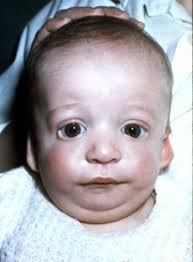 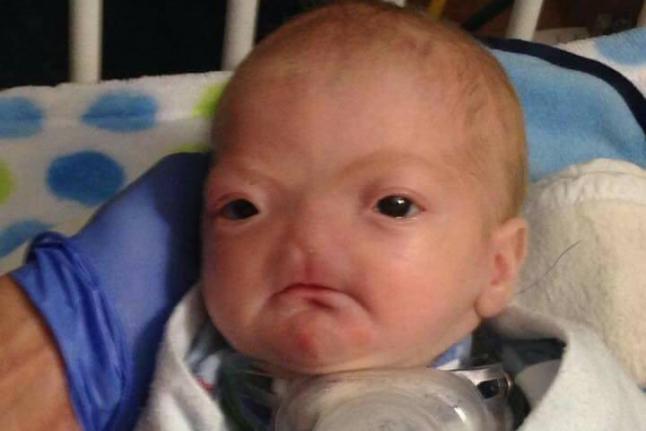 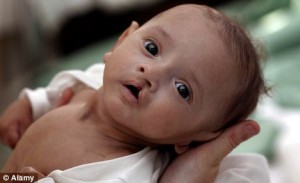 Risicofactoren inventariseren (6)
Syndromen geassocieerd met gehoorverlies
Usher
Neurofibromatose  (ziekte van Von Recklinghausen)
Alport
Pendred
Stickler 
Waardenburg
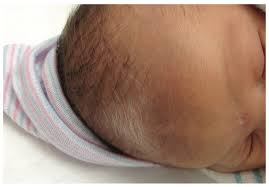 [Speaker Notes: Veel syndromen waarvan bekend is dat er een relatie is met gehoorverlies. Toelichten: uiterlijke kenmerken, prevalentie, relatie met doofheid

Het syndroom van Usher is een erfelijke aandoening die doofblindheid veroorzaakt. Het is in essentie progressieve retinitis pigmentosa, gecombineerd met aangeboren doofheid. De aandoening is recessief van aard in die zin dat het pas voorkomt als de beide ouders de genen die het syndroom veroorzaakt doorgeven aan het kind. Het komt bij 1 op de 10.000 mensen voor en is de belangrijkste oorzaak voor het gecombineerd optreden van doof- en blindheid.

Neurofibromatose type 1 (afgekort: NF1) werd voorheen ook wel de ziekte van Von Recklinghausen genoemd. Dit is een genetische aandoening, veroorzaakt door een mutatie in het gen voor het eiwit neurofibromine. NF1 is een autosomaal dominant overervende aandoening. In ongeveer 50% van de gevallen komt de mutatie in het gen van een van de ouders, de andere helft betreft nieuwe mutaties.

Het syndroom van Alport is een aandoening van voornamelijk de nieren en het gehoor die overerfbaar is via het X-chromosoom. De ziekte leidt bij mannen op jong-volwassen leeftijd tot nierfalen en doofheid, bij vrouwen echter in veel mindere mate en op latere leeftijd. Vrouwelijke dragers van het gen hebben bij iedere zoon 50% kans het gen aan hen door te geven; deze jongens krijgen dan altijd de ziekte. Mannen met de aandoening geven het defecte gen aan al hun dochters door maar al hun zonen zijn gezond (die hebben namelijk zijn Y-chromosoom ontvangen).

Het syndroom van Pendred is een erfelijke aandoening die leidt tot progressief gehoorverlies en vaak tot struma die hoofdzakelijk wordt veroorzaakt door hypothyreoïdie. Het is een combinatie van aangeboren doofheid, of progressieve slechthorendheid en struma. De oorzaak van de slechthorendheid is een vergroting van de aquaeductus vestibuli. Circa 5 tot 10% van alle erfelijke oorzaken van doofheid wordt veroorzaakt door het syndroom van Pendred. Het gehoorverlies begint vaak al bij geboorte of tijdens de eerste 3 levensjaren. Het gehoorverlies kan in stappen achteruitgaan. 

Het Stickler syndroom is een erfelijke aanlegstoornis van het bindweefsel. Het syndroom komt voor bij ongeveer 1 à 3 op de 10.000 mensen. Zoals elke erfelijke aanlegstoornis wordt het Stickler syndroom meestal geërfd van ouder naar kind. De kans is 50% voor elk kind dat het de aanleg erft van de ouder. De symptomen en de ernst van het Stickler syndroom zijn voor elke patiënt verschillend, zelfs binnen dezelfde familie, en kunnen moeilijk vast te stellen zijn. Het kan gepaard gaan met gehoorverlies. 

Het syndroom van Waardenburg is een zeldzame erfelijke aandoening.
Mogelijke symptomen: wijd uit elkaar staande ogen; één of twee ogen waarvan de iris gedeeltelijk een pigmentlaag mist waardoor een opvallende blauwe oogkleur ontstaat; soms een tweekleurig oog of ogen van verschillende kleur; een- of tweezijdige slechthorendheid tot complete doofheid; een witte lok in het haar op het voorhoofd; lichaamsorganen met een afwijkende ligging.]
Risicofactoren inventariseren (7)
Neurodegeneratieve aandoeningen
Ziekte van Hunter
Sensomotorische aandoeningen
Ataxie van Friedreich
Syndroom van Charcot-Marie-Tooth
[Speaker Notes: Het syndroom van Hunter treft bijna uitsluitend mannen. De oorzaak van de ziekte is een gendefect op het X-chromosoom. Hierdoor maakt het lichaam te weinig aan van het enzym iduronaat-2-sulfatase. Dit enzym is noodzakelijk voor het afbreken van complexe suikers die in het lichaam worden geproduceerd. Als dit enzym ontbreekt of niet goed werkt, stapelen deze suikers zich op in de cellen, wat leidt tot cellulaire stuwing, vergroting van de lever of de milt, weefselvernietiging en disfunctie van het orgaansysteem. Deze symptomen kunnen zich uiterlijk onder meer manifesteren onder de vorm van grove gelaatstrekken, kleine lichaamslengte (dwerggroei), of een opgeblazen buik. Andere symptomen zijn hartklachten en doofheid. Zonder behandeling worden deze symptomen mettertijd erger en kunnen ze een dodelijke afloop hebben.
De symptomen van de ziekte uiten zich meestal tussen 2 en 4 jaar. De ziekte komt zelden voor, naar schatting bij 1 op 111.000 tot 1 op 132.000 pasgeborenen.

De ataxie van Friedreich is een erfelijke aandoening. Een ataxie is een samenvattend begrip voor verschillende verstoringen van het evenwicht en de bewegingscoördinatie.
De ataxie van Friedreich ontstaat mede door uitval van somatosensorische informatie. Mensen die hieraan lijden hebben weinig tot geen gevoel van positie en zijn slecht in het herkennen van passieve bewegingen en vibraties. Wanneer deze mensen lopen, ondersteunen ze het lichaam op een brede basis, zetten de benen ver uiteen en hebben ze de neiging om te schuifelen en te wankelen. De eerste symptomen van de ataxie van Friedreich doen zich meestal tussen het vijfde en vijftiende levensjaar voor. De symptomen ontwikkelen zich langzaam progressief. Enkele symptomen die zich voor kunnen doen zijn: Spierzwakte in armen en benen, coördinatieproblemen, beperkt gezichtsvermogen, gehoorverlies, onduidelijke spraak.

Hereditaire motorische en sensorische neuropathieën  is de Nederlandse benaming voor een chronische vorm van erfelijke polyneuropathieën. Hierbij staat hereditair voor erfelijk; motorisch voor het bewegingsapparaat betreffende; sensorisch, wat betreft het gevoel en neuropathieën voor zenuwaandoeningen. Buiten Nederland is de gebruikelijke naam voor deze aandoening Charcot-Marie-Tooth (CMT). De ziekte valt onder de spierziekten, hoewel eigenlijk de spieren zelf niet zijn aangedaan, maar de zenuwbanen die de spieren aan moeten sturen, waardoor er toch motorische en gevoelsproblemen zijn en de spieren niet meer goed functioneren. Eerste verschijnselen van de ziekte kunnen zich al voordoen vanaf de geboorte tot soms pas op 65 tot 70-jarige leeftijd. Ten opzichte van gezonde mensen kan de spierkracht wel tot 50% minder zijn en kan doorgaan tot bijna nihil. Ook nachtblindheid, doofheid, oorsuizen en evenwichtstoornis komen relatief vaak voor bij mensen met HMSN.]
Risicofactoren inventariseren (8)
Postnatale infectie die samengaan met gehoorverlies
Meningitis (alleen bacterieel)
Varicella (waterpokken)
Schedeltrauma
Schedelbasis- en temporaalbotfracturen
[Speaker Notes: Bij schedelbasisfractuur of een temporaalbotfractuur (schedelbot aan de zijkant van het hoofd=de slapen) kan ook gehoorverlies ontstaan.]
Risicofactoren inventariseren (9)
OME
Overmatig alcohol- en drugsgebruik moeder tijdens zwangerschap
Diabetes bij moeder
[Speaker Notes: Tot slot kan ook zeer langdurige OME leiden tot permanent gehoorverlies. Maar ook onbeschermde seks (– zie eerder aangeboren syfillis als oorzaak van gehoorverlies) drugs en rock&roll van de moeder tijdens de zwangerschap kunnen leiden tot aangeboren gehoorverlies bij kinderen.  En moeders met diabetes]
Risicofactoren – bronnen van info
Uiterlijk kind (of indirect via uiterlijk ouder)
Overdracht van specialisten (NICU)
Uitvragen
[Speaker Notes: De bronnen van informatie die we beschikbaar hebben voor het in beeld brengen van risicofactoren zijn uiteraard het uiterlijk van het kind (of de ouder bijv bij Waardenburg/dragen van hoortoestel etc), overdrachtsberichten van specialisten (bijv bij kinderen die op de NICU hebben gelegen) en risicofactoren navragen bij de ouders. 

Zoals duidelijk mag zijn geworden bij de bespreking van de risicofactoren is het niet altijd mogelijk om bij het eerste huisbezoek of het eerste contactmoment tussen jeugdarts en kind/ouders alle risicofactoren in beeld te brengen. Een meningitis kan op elk moment voorkomen of een ernstig trauma aan de schedel. Ook het onderzoek bij verdenking van syndromale afwijkingen is vaak niet binnen enkele weken voltooid. 

Er zal daarom goed opgelet moeten worden of risicofactoren op een later moment duidelijk worden.]
Follow-up bij aanwezigheid risicofactoren
Elk contactmoment
Nieuwe risicofactoren ontstaan?
Extra aandacht voor gehoor
Monitoren communicatieve ontwikkeling
Hoe
Anamnese/ DD JGZ 
Van Wiechenonderzoek
Bijzonderheden: verwijzen
[Speaker Notes: Als een kind risicofactoren heeft en de gehoor/spraaktaalontwikkeling verloopt vertraagd of afwijkend dan is het belangrijk om deze kinderen sneller te verwijzen dan bij kinderen zonder deze risicofactoren. Maar hoe krijgen we zicht op de vertragingen/afwijkingen in de spraaktaalontwikkeling of het gehoor van het kind.

Daar hebben we een aantal instrumenten voor zoals het van Wiechenonderzoek.

Bij bijzonderheden is de aanbeveling > verwijzen!]
Follow-up bij risicofactoren Van Wiechen communicatieve ontwikkeling
Items communicatie; kenmerk 29-51 afh van leeftijd
Reageert op toespreken (1 maand)
Lacht terug (2 maanden)
Maakt geluiden terug (3 maanden)
Dada baba gaga (9 maanden)
Etc

Handreiking “Uniforme signalering van taalachterstanden bij jonge kinderen”
[Speaker Notes: Als we kijken naar het Van Wiechenontwikkelingsonderzoek, dan zijn daar voor de communicatie ontwikkeling voldoende kenmerken om te monitoren. De kenmerken 29 tot en met 51 zijn allemaal bedoeld om de communicatieve ontwikkeling van het kind te monitoren. Bij 24 maanden wordt op dit moment het Van Wiechenonderzoek bij voorkeur volgens de JGZ Handreiking “Uniforme signalering van taalachterstanden bij jonge kinderen“ uitgevoerd.]
Follow-up bij risicofactoren Van Wiechen communicatieve ontwikkeling
Aanvullend:
SNEL
Lexilijst 
Etc

Meestal niet in DD JGZ
Moet aangeschaft worden
[Speaker Notes: Maar ook naast het van Wiechenontwikkelingsonderzoek hebben we een aantal instrumenten tot onze beschikking om de communicatieve ontwikkeling van een kind goed te monitoren/screenen.  Deze instrumenten zijn in veel organisaties al in omloop. Het nadeel is dat ze meestal niet zijn ingebouwd in het digitaal dossier en apart moeten worden aangeschaft. Daar zijn dus extra kosten mee gemoeid.]
Follow-up bij risicofactoren gehoor
Geen aparte kenmerken in Van Wiechen
Indirect via kenmerken communicatie
Aanvullend eventueel vragenlijsten;
 Little ears 
 niet in DD-JGZ
 moet aangeschaft worden
[Speaker Notes: Dan de follow up bij het gehoor. Voor gehoor zijn geen kenmerken aanwezig in het Van Wiechen. De auditieve ontwikkeling wordt indirect gemonitord via de communicatiekenmerken in het Van Wiechen. Maar er is bijvoorbeeld wel een vragenlijst waarmee de auditieve ontwikkeling kan worden “gescreend”. 
De Little Ears vragenlijst.  Ook hiervoor geldt dat het niet in het digitaal dossier is ingebouwd en dat er extra kosten mee gemoeid gaan.]
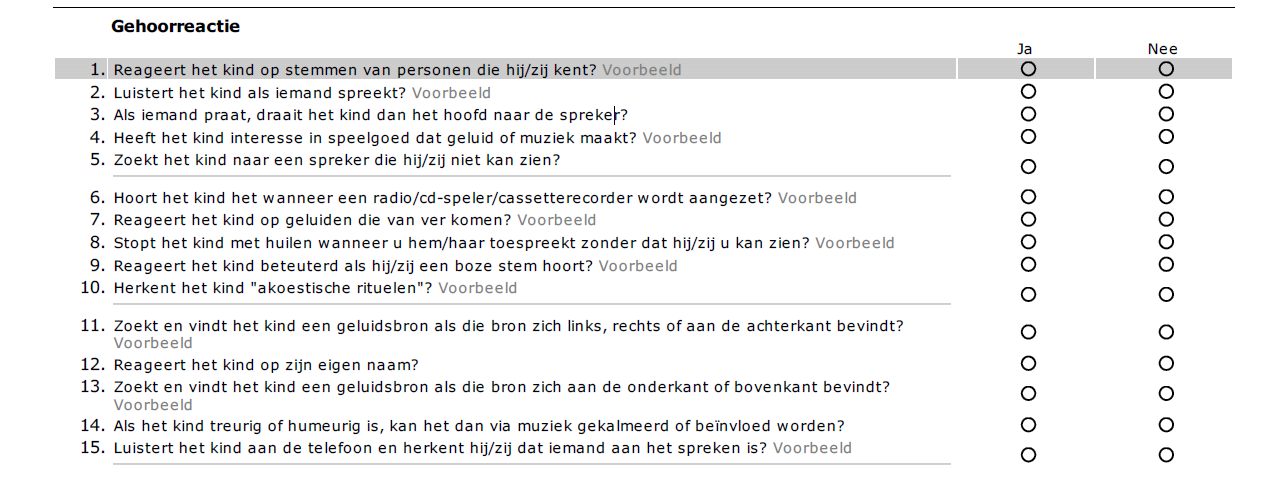 Follow-up bij aanwezigheid risicofactoren
[Speaker Notes: Dit is een stukje van de Little ears vragenlijst. 

Little ears vragenlijst: De vragenlijst bevat 35 vragen, waar met ja of nee op geantwoord moet worden en is in 10 minuten ingevuld. LittlEARS is genormeerd op horende kinderen, wat het toe laat om de behaalde score om te zetten in een hoorleeftijd en daardoor bij afwijking hiervan in combinatie met de risicofactoren aanleiding geeft voor verwijzing naar een audiologisch centrum.]
Alarmsignalen voor gehoorverlies
Zorgen van ouders en verzorgers over het gehoor
Een achteruitgang in of achterblijvende taalontwikkeling (zowel in productie, taalbegrip als articulatie)
Een achterblijvende algehele ontwikkeling
Zorgen over de cognitieve ontwikkeling
Sterke gelaatgerichtheid
Klachten van vermoeidheid
Concentratieproblemen
Gedragsproblemen zoals boosheid, dwars gedrag, extreme verlegenheid
(Verdenking op) een psychiatrische stoornis
Verwijzen naar audiologisch centrum…
Afwijking/vertraging in gehoor en/of ST ontwikkeling 

				ÉN

Vermoeden van gehoorverlies door aanwezigheid risicofactoren
[Speaker Notes: Dat is dan ook de aanbeveling;

Wanneer we een afwijkende/vertraagde gehoor en of spraaktaalontwikkeling zien bij een kind en er zijn risicofactoren aanwezig waarmee het kind een verhoogde kans heeft op het hebben van gehoorverlies – dan moet het kind verwezen worden naar een audiologisch centrum.]
Tenzij…
OME > 6 maanden  		KNO arts

OME bij kinderen met		KNO arts

Down
Palatoschisis
Aangeboren KNO-afwijkingen 
Operaties in KNO-gebied in het verleden
Gecompromitteerd immuunsysteem
[Speaker Notes: Enige uitzondering daarop zijn de volgende situaties – zie dia.
In die gevallen wordt het kind eerst naar een KNO arts verwezen.]
Uitvoering drempelaudiometrie (1)Drempelaudiometrie 4-6 jaar
Bij alle kinderen één maal in de leeftijd 4-6 jaar
Op indicatie bij kinderen ouder dan 6 jaar
Afhankelijk van JGZ uitgevoerd door doktersassistente, verpleegkundige of arts
Uitvoering drempelaudiometrie (2)
Onderzoeksruimte
Omgevingsgeluid lager dan 45 dB: (was 30dB)
Goede afscheiding wachtkamer en onderzoeksruimte
Onderzoeksruimte ligt niet aan drukke weg of straat
Voor aanvang van screening controleren of onderzoeksruimte geschikt is voor audiometrie: bij zichzelf controleren of alle frequenties op 25 dB te horen zijn – er kan ook gebruik gemaakt worden van een decibelmeter of app op smartphone (bijv. SPL Pro)
[Speaker Notes: Wanneer het voor de onderzoeker niet mogelijk is om bij zichzelf te testen of geluiden van 25dB te horen zijn, dan dient dit door een andere volwassene te worden getest. De te onderzoeken frequenties zijn 500,1000,2000 en 4000Hz.]
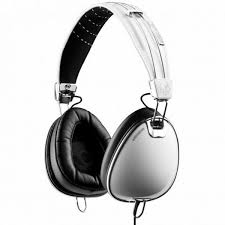 Uitvoering drempelaudiometrie (3)
Materiaal
Audiometer
Jaarlijks technisch geijkt
Frequentiebereik 250-8000 Hz
Geluidssterkte -10 tot + 70 dB
Onderzoeker test de audiometer dagelijks voor het in gebruik nemen
Gebruik van koptelefoon die over de oren valt
Werkwijze drempelaudiometrie (1)
Instructies aan kind geven
Controleren of kind instructie begrepen heeft
Kind zit met gezicht naar de onderzoeker
Kind kan niet zien wanneer een toon wordt aangeboden
Brildragende kinderen zetten bril af (hierdoor sluiten de oorkappen beter over de oren)
Beugel van koptelefoon op maat brengen
Altijd met rechteroor beginnen, tenzij al bekend is dat kind met linkeroor beter hoort
[Speaker Notes: Het kind mag middels handopsteking aangeven of de toon gehoord is, of middels een drukknopsysteem. Of het kind de instructie begrepen heeft wordt middel een testtoon gecontroleerd. Laat een kind geen “ja” zeggen als teken dat hij de toon heeft gehoord. De letter “a” klinkt door en zo kan het de volgende toon beïnvloeden.]
Werkwijze drempelaudiometrie (2)
Testtonen gedurende 1 a 2 seconden aanbieden
Tijd tussen aanbieden tonen varieert, maar nooit korter dan testtoon
Volgorde frequenties: 1000, 2000, 4000, 1000, 500 Hz
1e testtoon op 30 dB  en 1000 Hz aanbieden
Geen respons: 
Toon versterken in stappen 10 dB tot toon gehoord wordt
Deze toon noteren
Wel respons:
Toon verzwakken in stappen 5 dB
Laatst gehoorde toon noteren
Bij 20dB kan gestopt worden
[Speaker Notes: 1000 Hz wordt een keer herhaald om een indruk te krijgen van de reproduceerbaarheid van de reactie (is er sprake van een toevalstreffer??).]
Werkwijze drempelaudiometrie (3)
Volgende frequentie: starten met dezelfde luidheid als de zojuist gevonden drempelwaarde
Herhaal procedure zoals bij 1000 Hz totdat alle frequenties zijn getest
Volgorde van de frequenties; 1000, 2000, 4000, 1000 en 500Hz
Verschil tussen beide metingen bij 1000 Hz > 10 dB: opnieuw instructie geven en test herhalen
Test vervolgens het andere oor
[Speaker Notes: Je gaat naar de volgende frequentie maar blijft wel op dezelfde luidheid als de zojuist gevonden drempelwaarde.  

De juiste volgorde van de te testen frequenties is 1000, 2000, 4000, 1000 en 500Hz

Is er een verschil van 10dB tussen de 1e en de 2e test bij 1000Hz dan moet de instructie herhaald worden en de test opnieuw uitgevoerd worden. 
Als de test succesvol is uitgevoerd ga dan naar het andere oor.]
Uitslagen drempelaudiometrie (1)
Voldoende als er beiderzijds geen verlies groter dan 30 dB is. 
 Twijfelachtig als: 
er links en/of rechts bij 1 of 2 frequenties een verlies van 35 dB is; en/of 
er links en/of rechts bij 1 frequentie een verlies van 40 dB is
  Onvoldoende als: 
er links en/of rechts bij 1 of meer frequenties een verlies van meer dan 40 dB is, en/of 
er links en/of rechts bij 2 of meer frequenties een verlies van 40 dB is; 
en/of o er links en/of rechts bij 3 of meer frequenties een verlies van 35 dB is.
Uitslagen drempelaudiometrie (2)
Overige criteria in combinatie met audiogram kunnen toch reden zijn voor verwijzing

Op grond van anamnese, b.v. vermoeidheid, concentratieproblemen, achterblijvende ontwikkeling, bekende risicofactoren, gedragsproblemen, zorgen van ouders
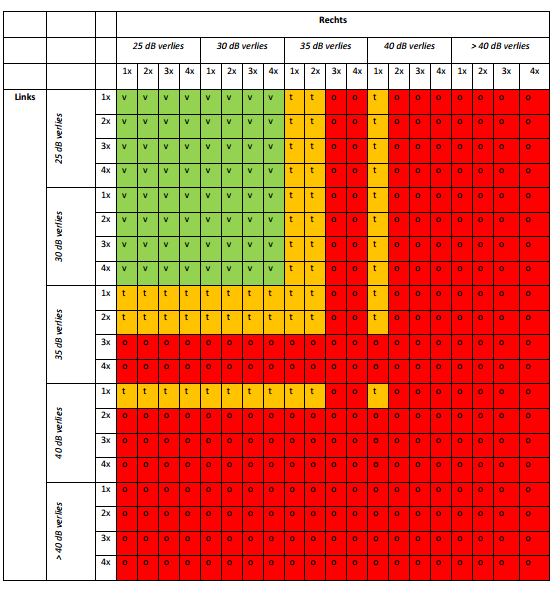 [Speaker Notes: Dit is de afleestabel voor de verwijzing/controle etc. De tabel lees je als volgt (volgende dia)]
Instructie voor het aflezen van de tabel
Neem aan ieder oor het hoogste dB gehoorverlies en het aantal keren dat dit verlies voorkomt
Lees dan in de tabel de uitslag af
Neem dan het daarop volgende, lagere dB gehoorverlies, en lees de uitslag af
Combineer de uitslagen, waarbij het slechtste resultaat telt
[Speaker Notes: Bijvoorbeeld: 
Rechts 30 dB verlies op 3 frequenties, links 30 dB verlies op 3 frequenties: voldoende. 
Rechts 25 dB verlies op alle 4 frequenties, links 35dB verlies op 1 frequentie : twijfelachtig. 
Rechts 35 dB verlies op 2 frequenties, links 40dB verlies op 2 frequenties: onvoldoende. 
Rechts 40 dB verlies op 1 frequentie en 35 dB verlies op 2 frequenties, links 40 dB verlies op 1 frequentie en 35 dB verlies op 2 frequenties: twijfelachtig. 
Rechts 40 dB verlies op 1 frequentie en 35 dB verlies op 3 frequenties, links 40 dB verlies op 1 frequentie: onvoldoende.]
Acties nav controleonderzoek
Geen verdere actie (bij voldoende audiogram)
Opnieuw controle na 10-16 weken:
Bij een afwijkend audiogram dat niet voldoet aan de verwijscriteria, of als het onderzoek niet is gelukt (bijv. kinderen van 4-5 jaar)
Het kind heeft een bovenste luchtweginfectie. Indien er drie maal een bovenste luchtweginfectie is ten tijde van een (controle)onderzoek, verricht de jeugdarts anamnese en lichamelijk onderzoek (incl. anamnese en otoscopie
Aanvullende anamnese
De volgende zaken nagaan
Oorpijn, jeuk, otorroe, verstopt gevoel
Duur, ernst en beloop van klachten
Een- of tweezijdigheid
Bovenste luchtweginfecties, ooroperatie, trommelvliesperforatie, meningitis, bof
Taal- spraakontwikkeling
Functioneren op school
Etc …zie richtlijntekst
Otoscopie
Letten op de volgende zaken
Aanwezigheid cerumenprop (oorsmeer)of otorroe (loopoor) in gehoorgang
Zwelling, schilfering, roodheid, vesiculae (blaasjes) of erosies (verlies opperhuid) van de gehoorgang
Kleur, doorschijnendheid, lichtreflectie en evt perforatie van trommelvlies
Inspectie retroauriculaire  (achter de oorschelp) regio op littekens, roodheid en zwelling
Criteria voor verwijzing na anamnese en otoscopie
KNO-arts: (chronische) OME of twijfel
Audiologisch centrum: geen afwijkingen otoscopie en/of algehele ontwikkelingsachterstand en/of meervoudige handicap
Huisarts: cerumen, OMA, Otitis Externa 
Bij meervoudige handicaps (slechthorend/slechtziend/verstandelijke beperking enz.): verwijs naar klinisch fysicus-audioloog (AC), overweeg verwijzing naar kinderarts
[Speaker Notes: Otitis externa: diffuse ontsteking van de huid van de gehoorgang met pijn, jeuk, afscheiding, schilfering, roodheid of zwelling.
Ototis media acuta; actieve oorontsteking met pijn en koorts.]
Verwijzing naar KNO-arts of klinisch fysicus-audioloog (AC):
Op grond van audiometrisch onderzoek is de uitslag onvoldoende
Op grond van anamnese en/of overige bevindingen bij onderzoek in combinatie met twijfelachtige uitslag audiometrie. (voorbeelden)
Op grond van controleonderzoek:Het derde audiogram is opnieuw afwijkend zonder dat het voldoet aan de verwijscriteria genoemd onder A en zonder dat er sprake is van een bovenste luchtweginfectie
[Speaker Notes: [NB: Bij een kind met taalachterstand en verdenking op gehoorverlies dient eerst te worden nagegaan of er sprake is van gehoorverlies. Als er toch geen sprake is van gehoorverlies kan verwezen worden naar de dan passende behandeling bijv. Logopedie.

Zorgen van ouders over het gehoor van hun kind. 
Een achteruitgang in of achterblijvende taalontwikkeling (zowel in productie, taalbegrip als articulatieworden naar logopedie ]
Een achterblijvende algehele ontwikkeling [overweeg verwijzing kinderarts]
Zorgen over de cognitieve ontwikkeling [overweeg verwijzing kinderarts]
Een sterke gelaatgerichtheid
Klachten van vermoeidheid
Concentratieproblemen
Gedragsproblemen zoals boosheid, dwars gedrag, extreme verlegenheid
(Verdenking op) een psychiatrische stoornis]
Hoe kun je in deze casus de aanbevelingen van de richtlijn toepassen?
Beschrijf een korte casus over signalering op basis van de richtlijn
*
Preventie Lawaaischade
Aanbevelingen
De JGZ is op de hoogte van op kennis gerichte preventieprogramma’s en adviseert basisscholen en middelbare scholen waar deze programma’s te verkrijgen zijn en hoe deze programma’s gebruikt kunnen worden
De JGZ inventariseert bij jongeren op de middelbare school tenminste één keer het gehoorgedrag met behulp van vragenlijsten
Preventie lawaaischade: lesmateriaal
Basisonderwijs	Informatie over
  Hoortoren	• Gehoor
  Geluidstuin 	 • Gehoorschade
	 • Gehoorbescherming

Middelbare school	Waardering 
  Oorcheck	 • Goed beschreven 
  Soundeffects 	 • Goed onderbouwd
Preventie lawaaischade: vragenlijst
Luister je wel eens naar muziek door een kop- of oortelefoon?
Hoeveel dagen per week luister je naar muziek door een kop- of oortelefoon?
Hoe lang per dag luister je meestal naar muziek door een kop- of oortelefoon?
Hoe hard zet je meestal het geluid als je gebruik maakt van een kop- of oortelefoon?
[Speaker Notes: Door gebruik te maken van vragenlijsten kan de GGD/gemeente op scholen inventariseren welke groepen meer risico lopen en op basis daarvan gerichter voorlichting geven of de school adviseren. Bestaande vragenlijsten kunnen bijvoorbeeld uitgebreid worden met vragen rondom luistergedrag. Voorbeelden van dit soort vragen zijn:

De Nationale Hoorstichting staat op het standpunt dat in verband met de hoge percentages kinderen en jongeren die risico lopen op gehoorschade door hard geluid, het gehoor van kinderen op 10-, 13- en 15/16-jarige leeftijd met een hoortest gescreend zou moeten worden door de JGZ. Daarvoor ontbreekt echter de evidence maar zeker ook de tijd/budget.]
Hoe kun je in deze casus de aanbevelingen van de richtlijn toepassen?
Beschrijf een korte casus over preventie op basis van de richtlijn.
*
Wijze van registratie
Toelichting op de BDS-protocollen bij JGZ-richtlijnen

Handelingsaanbevelingen ten behoeve van de zorg voor het kind zijn conform de BDS op uniforme wijze registreerbaar
Ondersteuning om een registratieprotocol voor de eigen organisatie te maken, passend bij de eigen werkprocessen en de inrichting van het Digitaal Dossier JGZ
Een functionele omschrijving van de BDS-onderdelen en vervolgens de technische omschrijving
*
Aanbeveling:
Check het bestaan van bericht uit NICU, hierdoor worden (ex-)NICU kinderen niet of dubbel gescreend.
Voor het vervolg van de zorg is het verder vereist dat de JGZ op de hoogte is van de uitslag van de NICU-screening
b) Aanbeveling: 
Bij eerste huisbezoek navragen of er permanent gehoorverlies, dat op jongere leeftijd is ontstaan, voorkomt in de familie, of er bijzonderheden zwangerschap en partus zijn (infecties, medicatie, ernstige asfyxie).
.
c) Aanbeveling:Extra aandacht voor monitoren van communicatieve ontwikkeling met behulp van onder andere het Van Wiechenonderzoek bij aanwezigheid van één of meer risicofactoren voor gehoorafwijkingen (zie richtlijn).
d) Aanbeveling
Uitvoering drempelaudiometrie conform de indicatiemomenten van richtlijn
e) Aanbeveling
Verwijzen bij vermoeden van gehoorverlies (naar KNO-arts, klinisch fysicus-audioloog, huisarts)
Registratie- Voorbeeld
Zet hier een voorbeeld of printscreen uit jullie eigen DD-JGZ
Randvoorwaarden
Benodigde competenties en deskundigheid
 Inlezen in de richtlijntekst
 Deze scholing
 Scholing voor uitvoerenden drempelaudiometrie

Samenwerking met (keten)partners
Ketenafspraken maken met NICU ziekenhuizen

Overige randvoorwaarden  > zie bij drempelaudiometrie
*
Contactinformatie
Voor vragen over de richtlijn en de implementatiematerialen

NCJ

centrumjeugdgezondheid@ncj.nl

Richtlijnontwikkelaar(s)

Noëlle Uilenburg nuilenburg@nsdsk.nl  
Caren Lanting caren.lanting@tno.nl
*
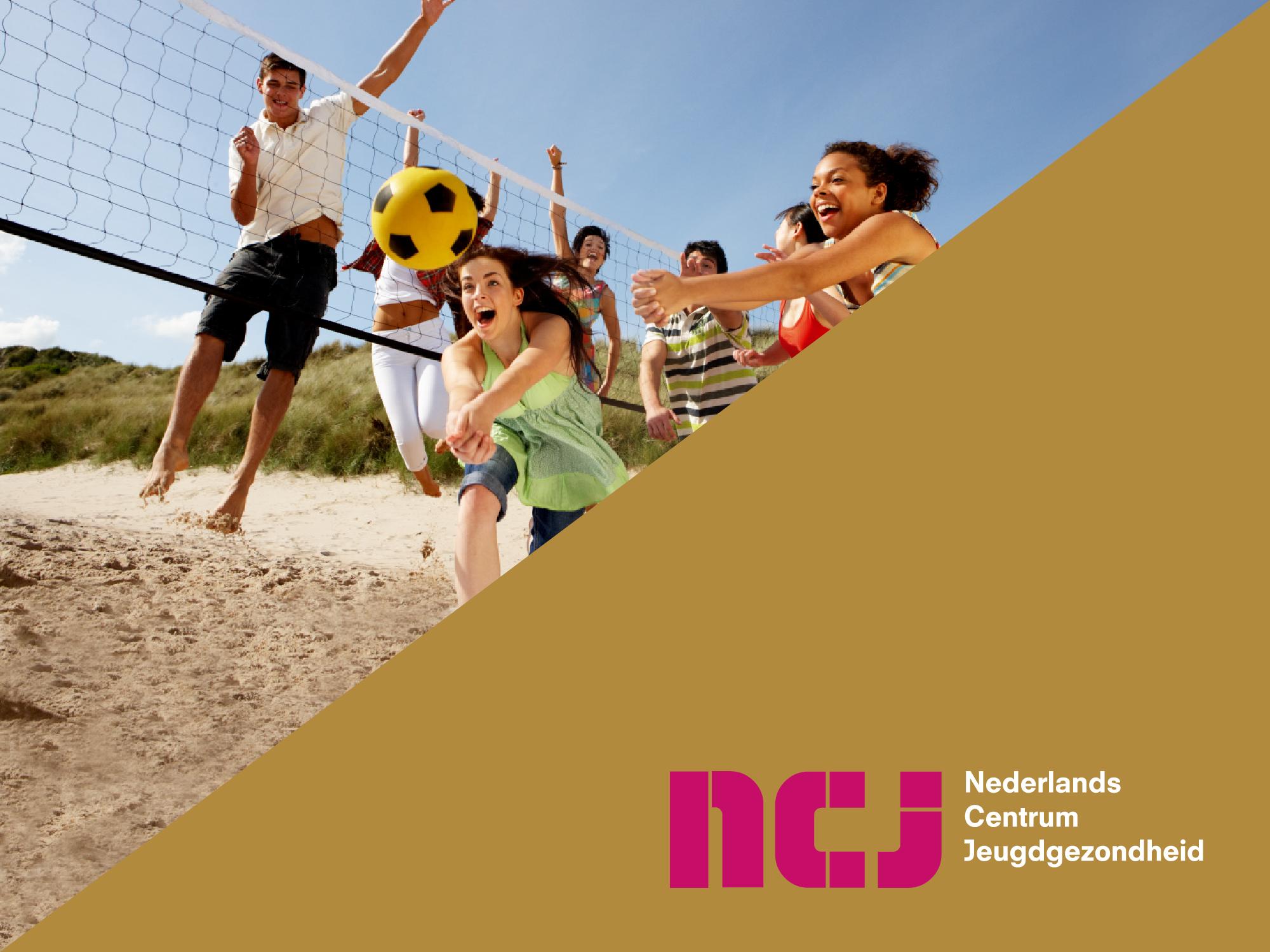 Presentatie-titel | Wijzig deze tekst onder 'Beeld'>'Koptekst en voettekst' |
*